محادثة عن: وَصِيَّة هَارُونَ الرَّشِيدِ لِمُعَلِّمِ وَلَدِه
Dr. Ehab Atta
1
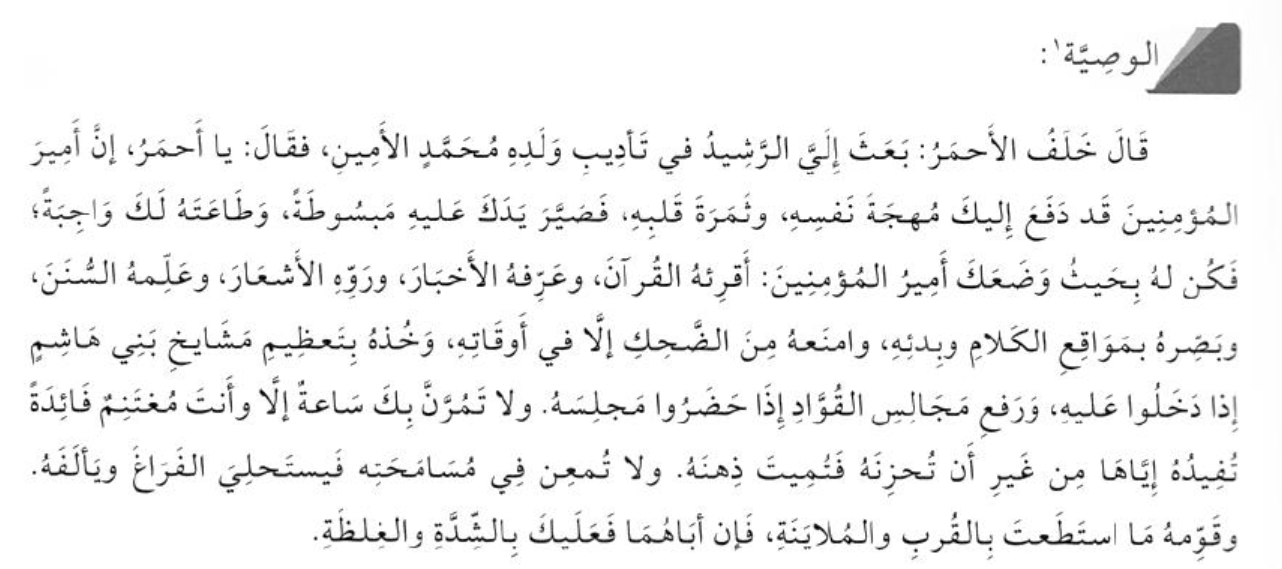 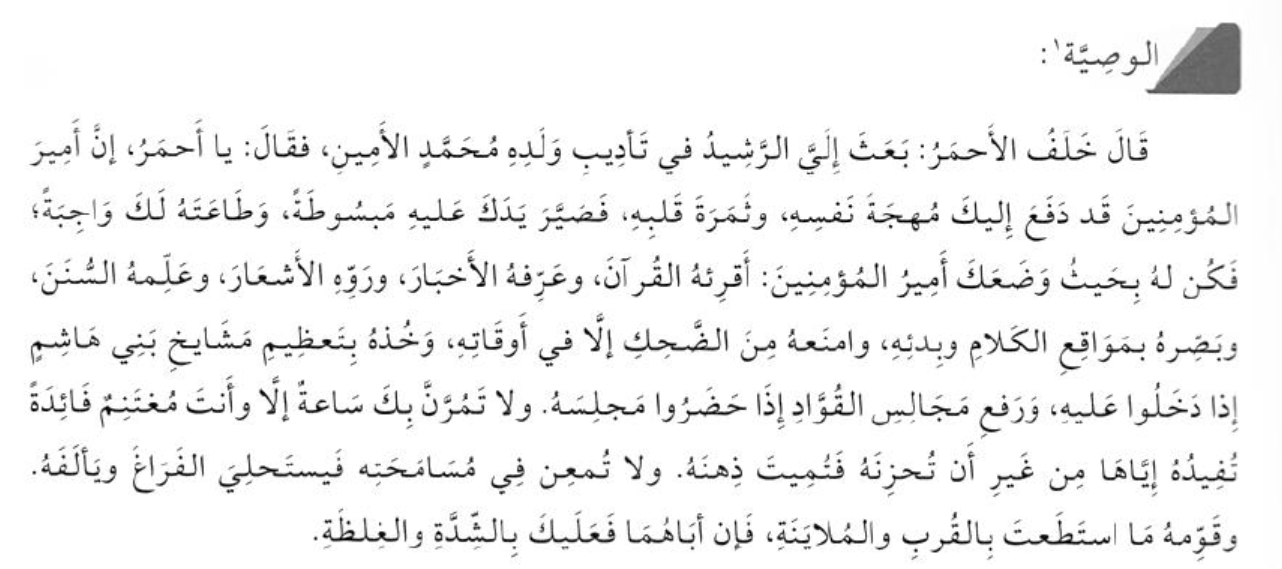 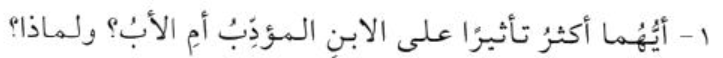 3
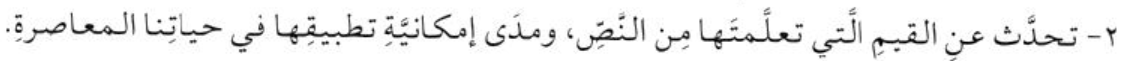 4
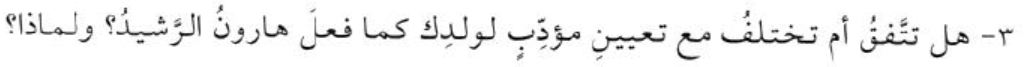 5
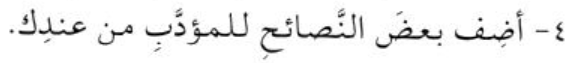 6
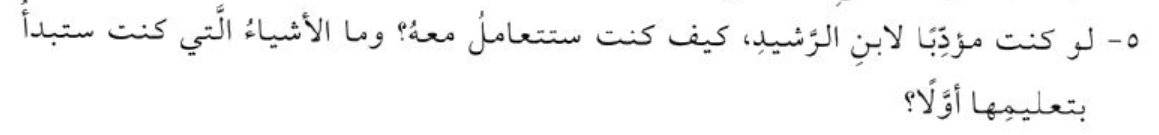 7
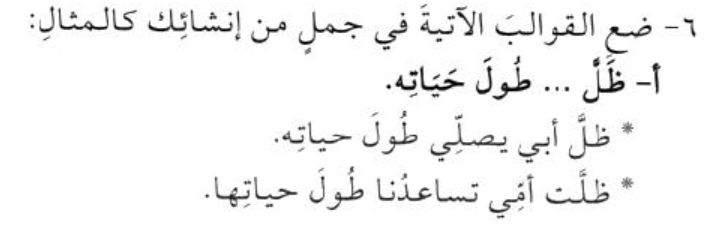 8
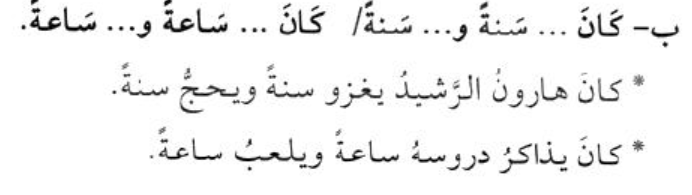 9
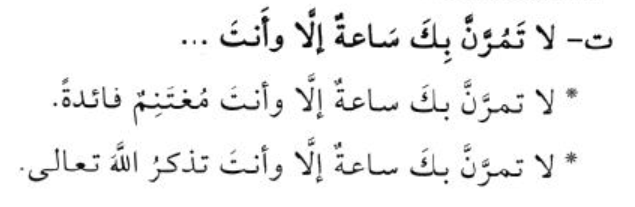 10
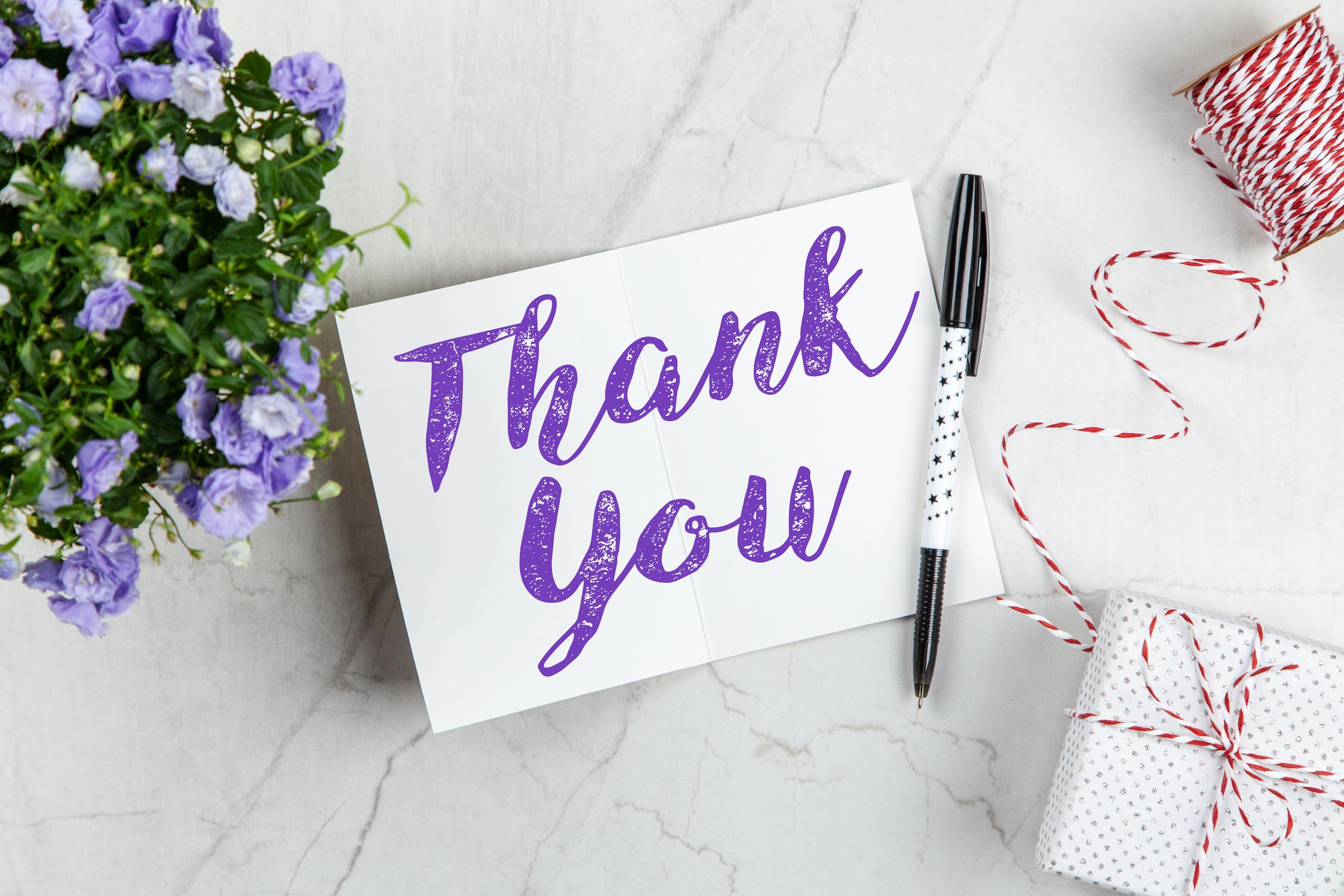 11